1
Dr. Alka Bhingardeo 
   Assistant Professor,
Department of Anatomy 
AIIMS Bibinagar Telangana, India
Qualification & Experience
I was Called as Speaker in Second World Congress of Anatomy Rome Italy 2019
Second World Congress Of Anatomy 2019, Rome Italy
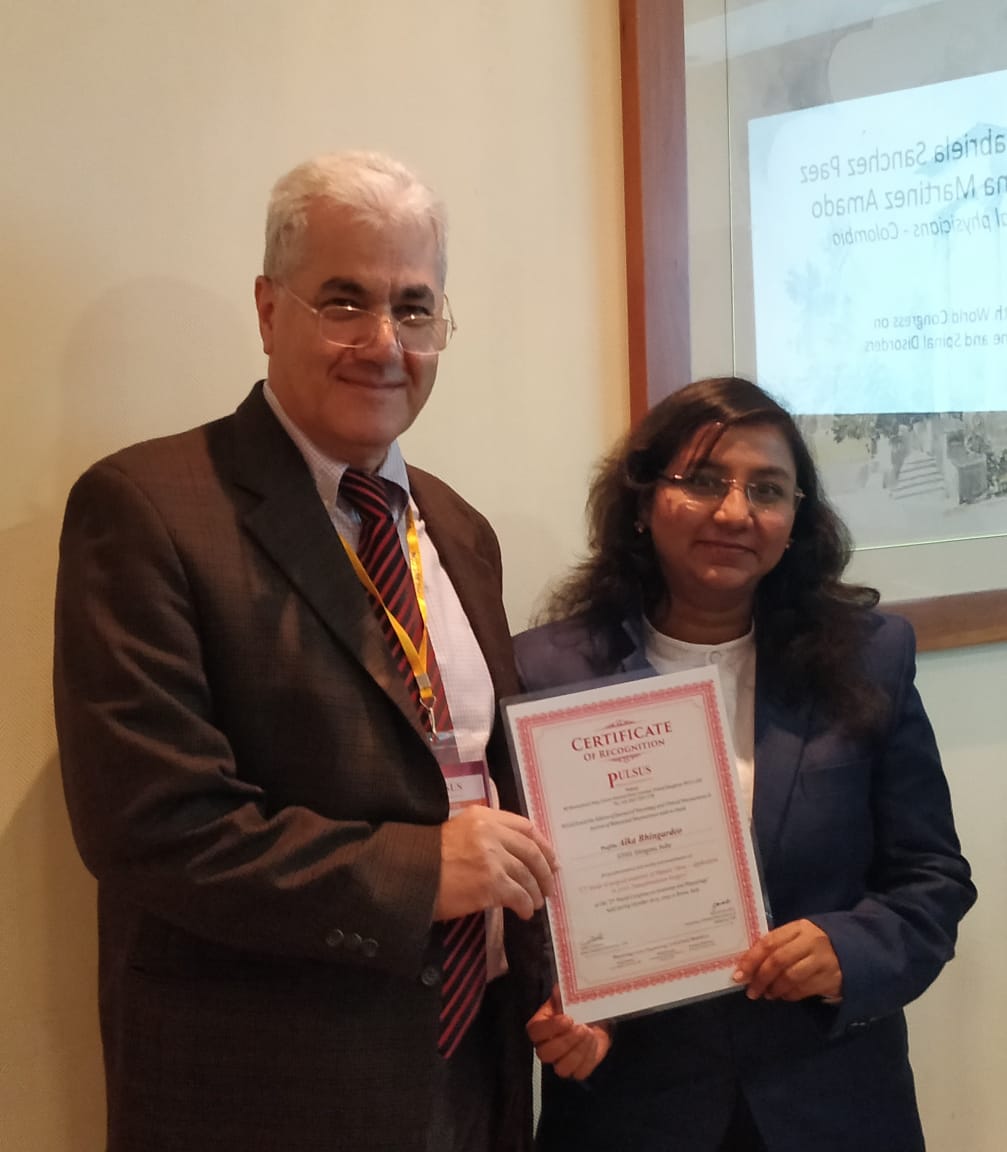 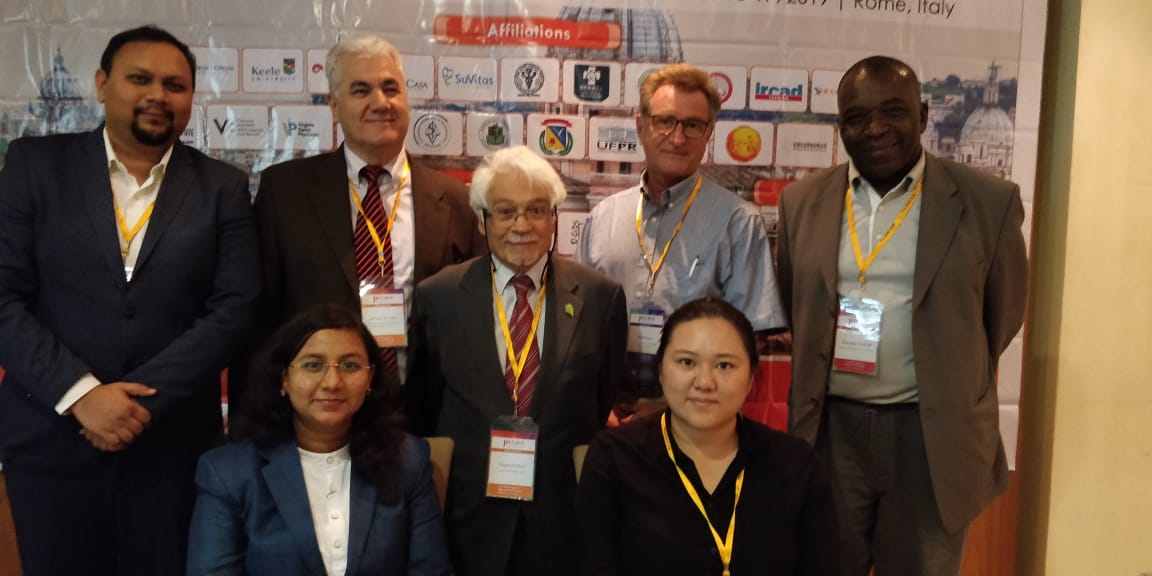 SPEAKER PANEL
Nature of work
Assistant Professor in Anatomy, AIIMS Bibinagar 
Member of Research, Students welfare and Cultural Committee AIIMS Bibinagar
Hostel Superitendent Girl’s Hostel, AIIMS Bibinagar 
Research & Publications – Total 9 Publications in International Journal 
Teaching experience for MBBS, BDS, Occupational Therapy, Physiotherapy & Nursing students
Involvement of students in Research 
30 Museum specimens in HBTMC, Mumbai 
Gross models & Educational Videos
International Publications
Bhingardeo A V, Khambatta S. An anatomical evaluation of venous drainage of liver by multi-slice spiral computed tomography.International Journal of Recent  Trends in Science and Technology.March2017;22(2):140-144
Bhingardeo A V, Khambatta S. CT study of surgical anatomy of hepatic veins - application in liver transplantation surgery.MedPulse-International Journal of Anatomy. March 2017;1(3):45-48 
Bhingardeo A V, Bhoir M. Study of variations in the draining pattern of pulmonary veins in left atrium. MedPulse-International Journalof Anatomy. October 2018;8(1):05-07
Alka V Bhingardeo, Mehera Bhoir. An anatomical evaluation of variations in the terminal branching pattern of facial nerve. MedPulse-International Journal of Anatomy. May2019;10(2):45-49
International Publications
5) Alka Bhingardeo, Mehera Bhoir. Morphometric analysis of dry human mandibles -Application in inferior alveolar nerve block .July 2019:11(1):1-4 
6)  Bhingardeo A V, Khambatta S. Unilateral variant origin of first lumbrical. MedPulse-International Journal of Anatomy.February 2017;1(2):39-40 
7) Bhingardeo A V, Bhoir M. Unilateral left pulmonary agenesis with the presence of bilateral accessory lobes of lung. MedPulse-International Journal of Anatomy. December 2018;8(3):32-34 
8)  Alka Bhingardeo, Mehera Bhoir, Tejas Shelar.Bilateral variations in the terminal branches of facial nerve- A case report.MedPulse - International Journal of Anatomy.February 2019;9(2):21-23 
9) Bhingardeo A V, Bhoir M. Accessory spleen at hilum-Acase report. MedPulse - International Journal of Anatomy.July 2017;3(1):06-07